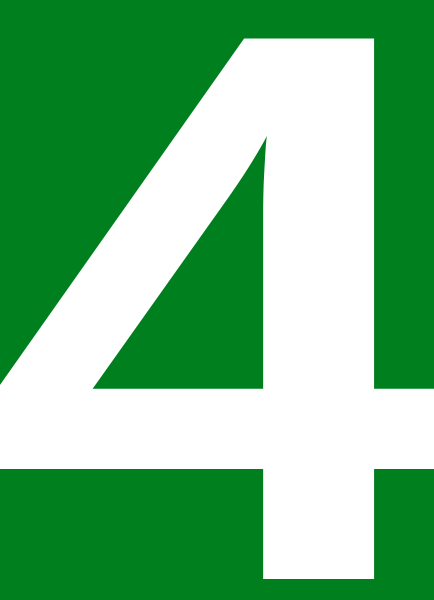 חשיבה אסטרטגיתתדריך תרגילון מספר 112 דצמבר 2019
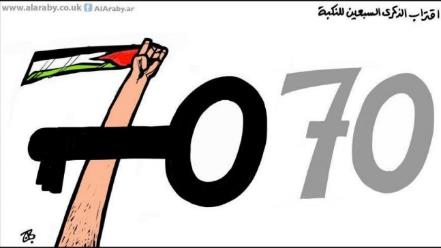 פתיחות
רעות
גמישות
השפעה
מחויבות
ראיה רחבה
תכליתיות
הטלת ספק
סקרנות
הנאה
מִי שֶׁבֵּרַךְ אֲבוֹתֵינוּ אַבְרָהָם יִצְחָק וְיַעֲקֹב מֹשֶׁה וְאַהֲרֹן דָּוִד וּשְׁלֹמֹה הוּא יְבָרֵךְ וִירַפֵּא אֶת (פלוני בן פלונית), הַקָּדוֹשׁ בָּרוּךְ הוּא יִמָּלֵּא רַחֲמִים עָלָיו לְהַחֲלִימוֹ וּלְרַפְּאֹתוֹ וּלְהַחֲזִיקוֹ וּלְהַחֲיוֹתוֹ, וְיִשְׁלַח לוֹ מְהֵרָה רְפוּאָה שְׁלֵמָה מִן הַשָּׁמַיִם לְרַמַ"ח אֵבָרָיו וּשְׁסָ"ה גִּידָיו בְּתוֹךְ שְׁאָר חוֹלֵי יִשְׂרָאֵל, רְפוּאַת הַנֶּפֶשׁ וּרְפוּאַת הַגּוּף, הַשְׁתָּא בַּעֲגָלָא וּבִזְמַן קָרִיב. וְנֹאמַר אָמֵן:
2
אפריל-מאי 2018
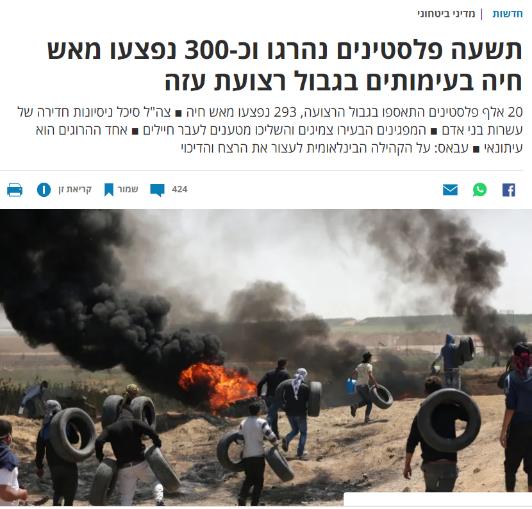 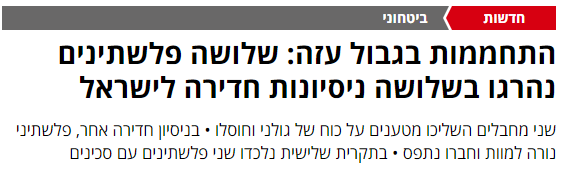 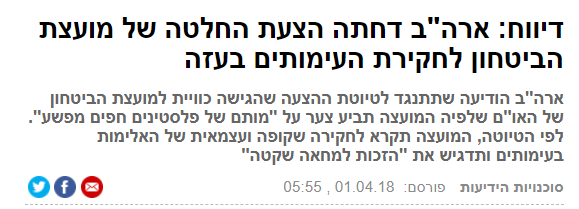 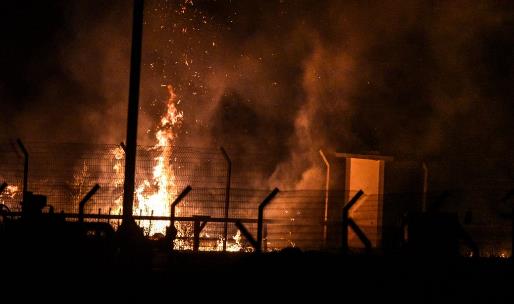 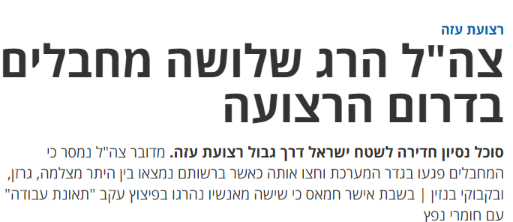 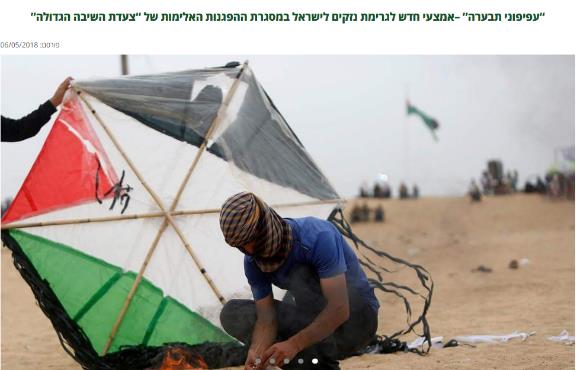 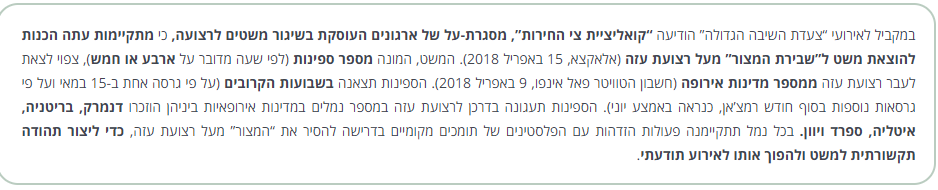 חשיבה אסטרטגית										3
בין נטע לעזה
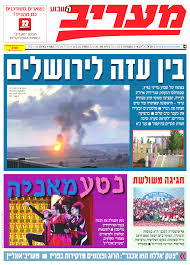 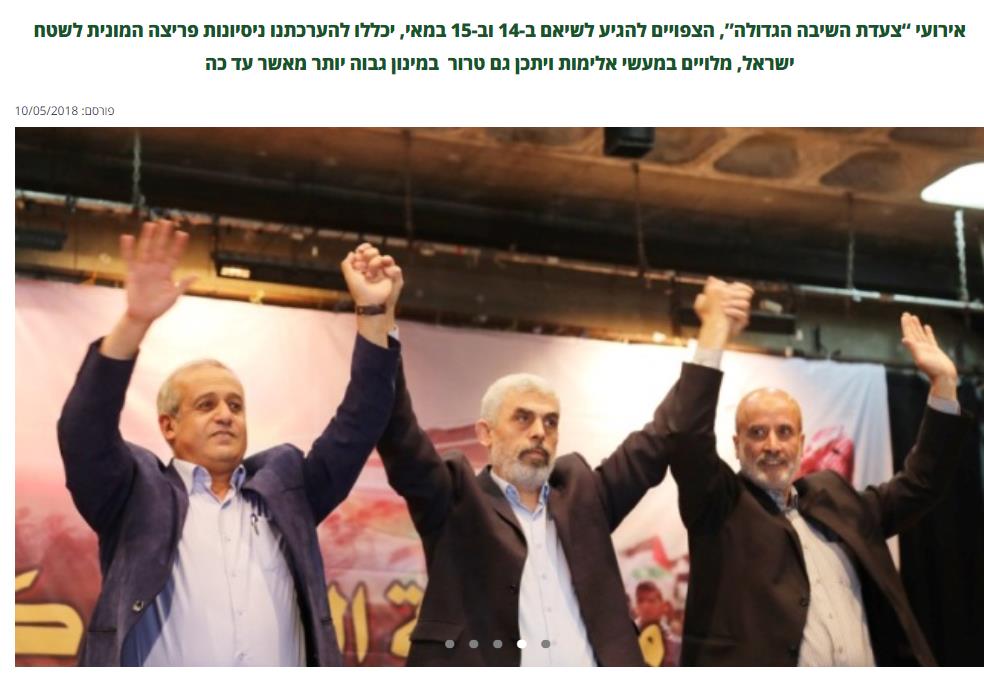 חשיבה אסטרטגית									4
מפה מושגית נתונה
בתי חולים מרחב ירושלים
ראש העיר ירושלים והעיר ירושלים
המפכ"ל
אלוף פיקוד העורף
החלטה על מיקום כיפות ברזל בדרום
חקלאי העוטף
ממ"ז ירושלים ושוטרי המחוז
ממ"ז דרום ושוטרי המחוז
מפקד מחוז דרום פקער
ראש העיר שדרות והעיר שדרות
ראש העיר אשקלון והעיר אשקלון
ישובי העוטף
מתפ"ש
פעילי BDS בנתב"ג
בתי חולים מרחב דרום
מד"א מרחב דרום
אזרחים עזתים שמפגינים בגדר
כב"ה מרחב דרום
כוחות צה"ל במרחב הגדר
צפון
עוטף עזה
פקמ"ז
חינוך/ רווחה
ארגוני הצלה
מועצות מקומית
דרג מדיני
ערים
מתפ"ש
מחוז ירושלים וש"י
חקלאות
תעשייה
דרג בטחוני בכיר
שב"כ
עורף
תיירות
מחוז דרום
משרדי ממשלה
עורף
פד"מ
מתפ"ש
תקשורת
bds
מקומות קדושים
מוסדות בינ"ל
שב"כ
י-ם
עיריית ירושלים
פעילים על הגדר
ארגוני הצלה
תיירות
מזרח ירושלים
מרכז
איוש
שלב שני- אסטרטגיה כהבנה
14/5 כניסת מרחב ירושלים במקביל לעזה
א-סימטריה בראי האזרח 
התלכדות של משפיעים (יום הנכבה, יום ירושלים, העברת השגרירות)
הכלה בדרום לצד ניצחון בירושלים – תמונות סיום 
אסטרטגיית בידול – בין עזה לאיו"ש
דומיננטיות השחקנים השתנתה (העברת מרכז כובד לצד האזרחי)
המשך מרקם החיים (מקומות קודשים, יום רגיל/שבתון)
אתגור החוסן האזרחי - מגיע לכדי נק' שיא
חשיבה אסטרטגית      									7
שלב שלישי – רעיון האמצע
קבינט
רמטכ"ל ומפכ"ל
אלוף פד"מ
ראשי ערים ומועצות
מפקד מחוז י-ם
ראשי ערים ומועצות
פיקוד העורף
מאו"ג ומקביליו
מאו"ג ומקביליו
שב"כ
חשיבה אסטרטגית      									8
שלב שלישי – מתחים
מרקם חיים
ביטחון
הר הבית
לימודים
עבודה
פועלים פלסטינים
עוצמה שמרנית
עוצמה מתירנית
תחושת בטחון של האזרח
לגיטימציה פנימית
לגיטימציה חיצונית
חשיבה אסטרטגית      									9
שלב רביעי– תכלית אזרחית
מימוש פתיחת השגרירות בירושלים
ניצול האירוע לשיפור תחושת בטחון, גאווה לאומית והצגת הצד האזרחי-ישראלי 
שימור מרקם חיים מלא, קיום שגרות מלאות בחיי האזרחים תוך פגיעה מינימלית בחקלאות
שימור החוסן בערים ובמועצות
קידום מוכנות להסלמה 
שימור לגיטימציה פנימית וחיצונית בראי האזרחי
חשיבה אסטרטגית      									10
שלב רביעי– תכלית אזרחית
מימוש פתיחת השגרירות בירושלים
ניצול האירוע לשיפור תחושת בטחון, גאווה לאומית והצגת הצד האזרחי-ישראלי 
שימור מרקם חיים מלא, קיום שגרות מלאות בחיי האזרחים תוך פגיעה מינימלית בחקלאות, תפקוד מלא של תשתיות לאומיות
שימור החוסן בערים ובמועצות
קידום  מוכנות אזרחית להסלמה 
שימור לגיטימציה פנימית וחיצונית
חשיבה אסטרטגית      									11
שלב רביעי– רעיון מסדר
בטחון על חקלאות ותעשייה
חופש תנועה בצירים תוך בידוד מרחב הטקס
בידוד הר הבית תוך קיום שגרת התפילות
פריסת כיפ"ב רחבה
תמיכה במערכת החינוך ורווחה
ריכוז עוצמה של מערכות החירום (כב"ה, מד"א וכו')
הסברה אזרחית דומיננטית
הפעלת כוח מידתית – שימור לגיטימציה
שיח רשויות מקדים (ירושלים) לפעילות מונעת
פיקוד ושליטה - תיאום סנכרון ושליטה מרכזית
חשיבה אסטרטגית      									12